志愿服务的现实选择
黄真平
清华大学公益慈善研究院
2017-01-11·北京
现任中央领导关心志愿者
1、习近平给“南京青奥会志愿者”回信
2、习近平总书记给“郭明义爱心团队”回信
3、习近平给华中农业大学“本禹志愿服务队”回信
4、习近平勉励西部支教青年：有志者奋斗无悔
5、李克强勉励青奥会志愿者：向全社会传递道德力量
6、李克强给吉林大学白求恩志愿者协会回信
中国志愿服务发展重要历程
1983 年，北京大栅栏街道开始了“综合包户”志愿服务
1987 年，广州开通了第一条志愿服务热线电话——“中学生心声热线”
1989 年，天津市新兴街道开创了“社区志愿服务”
1990 年，深圳首个志愿者社团注册成立
1994年，中国青年志愿者协会成立
1997年，第52届联合国大会决议将2001年定为国际志愿者年
1999年，《广东省青年志愿服务条例》 及后来的“广东省志愿者事业发展基金会”
2001年，台湾省《志愿服务法》 、《志愿服务证及服务记录册管理办法》、《志工伦理守则》、《志工服务绩效认证   
                       及志愿服务绩效证明书发给作业规定》、《志工申请志愿服务荣誉卡作业规定》、《志愿服务奖励办法》、
                    《内政业务志愿服务奖励办法》等 9 项相关法规
2007年，党的十七大报告提出“完善社会志愿服务活动体系”
2009年，中国志愿服务基金会成立
2010年，全国人大常委会内司委公布《志愿服务法（草案）》并公开征求意见
2011年，中华志愿者协会成立
2013年，中国文艺志愿者协会成立
2013年，中国志愿服务联合会成立
2014年，中央精神文明建设指导委员会出台《关于推进志愿服务制度化的意见》
2016年，国务院法制办公布《志愿服务条例（征求意见稿）》并公开征求见
我国各地志愿服务法律或行政法规情况
已出台（排名不分先后）：
台湾省、上海市、重庆市、西藏自治区、宁夏回族自治区、新疆维吾尔自治区、山西省、湖南省、四川省、海南省、浙江省、江苏省、吉林省、黑龙江省及武汉市、福州市等志愿服务条例，
天津市、福建省、山东省、广东省、江西省、湖北省等青年志愿服务条例
北京市、陕西省等志愿服务促进条例，
河南省关于深入开展青年志愿服务活动的决定，
哪些省份未出台相关政策？
中国志愿服务发展的十大趋势 （谭建光）
志愿服务成为国家战略 
志愿法规政策体系建立 
志愿文化呈现多样形态 
志愿者：从青年到全民 
志愿服务：从社区到社会 
志愿服务组织分层发展 
志愿服务项目分类实施 
社工与志愿者合作日趋普遍 
志愿服务督导评估机制逐步建立 
“邻里守望”志愿服务成为国际品牌
志愿服务研究概况
招募、 培训、 评价（考核）和保障、激励等研究
志愿服务法制化、专业化等研究
《 志愿者》（马克 ·Ａ· 缪其克和约翰 · 威尔逊著，中国人民大学魏娜教授组织翻译）
志愿精神和志愿者
志愿精神是志愿服务活动的意义诠释和志愿者的价值坐标。
志愿精神是一种利他主义和集体主义的精神，是个人或组织自愿的不求私利与报酬的社会理念，是无偿的为他人和社会奉献自己的财富与时间的伦理精神。
志愿精神具有公益性、 非强制性、 无偿性、 奉献性等等特点，强调互助与自助、慈善与为人服务、参与、独立与自治、倡导 、社会资本（信任、规范、网络与合作），是社会个体对生命价值、 社会人类和人生观的一种积极态度。
“ 不以利益、金钱、扬名为目的，而是为了近邻乃至世界进行贡献活动者”（联合国 ） 
“不以物质报酬为目的，利用自己的时间、技能等资源，自愿为社会和他人提供服务和帮助的人”（《中国注册志愿者管理办法》）
思考：
1为什么要做志愿者？
2如何做志愿者？
3为谁做志愿者？
4有什么风险？
5有什么效果？
中山大学附三院控烟志愿者研究案例①
培训内容包括：
（1）提高对吸烟危害的认知，方法为讲座指导、影像展览、榜样模仿训练、小组交流等；
（2）对控烟技巧的培训，包括技巧指导、监控训练、经验交流等；
（3）控烟效能的训练，包括自信心训练、成功体验介绍、小组成员支持等；
（4）自愿者激励机制。 
通过担任控烟志愿者得到的收获按大小依次为 ：
（1）帮助他人的同时提高了自己的幸福感（58.68%）；
（2）锻炼了自己 的 能 力（34.90%）；
（3）激发人生的积极态度和价值观 （30.58%）；
（4）完成上级交给的任务（24.8.0%）。
中山大学附三院控烟志愿者研究案例②
控烟志愿者认为，较难配合控烟工作的人群按难度大小依次 为 ：
（1）探 视 人 员 ；（2）门 诊 患 者 的 家 属 ；（3）门诊患者；（4）住院患者的陪护；（5）住院患者；（6）医院工作人员。
控烟志愿者认为，认为控烟最难的地点按难度大小依次为：
（1） 洗手间；（2）走廓；（3）候诊区拐角处；（4）输液厅；（5）病房；（6）医生办公室；
控烟志愿者认为，控烟宣传最有效的途径按有效程度大小依次为 ：（1）劝告；（2）控烟健康教育处方；（3）禁烟标识；（4）宣传栏；（5）电子滚动屏；（6）宣传折页。 
认为患者和其家属愿意到一个 无 烟 医 院 就 诊 的 人 数 406 例 （88.26% ），无 所谓 54 例（11.74%），不愿意的人数为 0
中山大学附三院控烟志愿者研究案例③
活动后 :
调查了700 例 医院工作人员 ，吸烟率由基线调查时14.00%降至调查时 10.00%（χ2=4.44，P<0.05），
抽查住院患者陪护和门诊就医患者的家属362例，吸烟率由33.60%降至25.60%（χ2=5.59，P<0.05），
抽查住院患者和近期来门诊就医＞5 次的患者共 7086 例，吸烟率由 28.20%降至 22.60%（χ2=58.70，P<0.01），
各吸烟人群在控烟活动开展后吸烟率较活动前均明显下降，差异均有统计学意义。本次活动使该院病房和门诊成为无烟环境场所。
1为什么做志愿者：美国概况
美国法律：《国内志愿服务法》（1973）、《 国内志愿服务修正法》（1989） ，《国家与社区服务法》（1990）、《国家与社区服务机构法》、《全国与社区服务技艺增订法》（1992） 、《全美服务信任法案》（1993）、《志愿者保护法》（1997）、《爱德华·肯尼迪服务美国法》 等一系列法律法规；
美国优惠：如联邦与州都设有专门机构，每年有专项资金，对志愿者绩效进行评估，志愿者经历可以加学分，对于升学、就业、晋级都有利，杰出的志愿者还将得到政府的表彰和奖励。
1为什么做志愿者：欧日概况
欧日法律：德国《 奖励志愿社会年法》和 《 奖励志愿生态年法》，鼓励 16 到 27岁的青年暂时离开校园，投身社会或环保志愿服务的行列，也可选择参与体育、文化或古籍维护方面的服务；英国英国属于不成文法国家，国内并没有一部统一的志愿者服务法，除有相关判例来调整志愿者活动中的各种法律关系外，政府部门还发布各种单行法规，制定一系列的政策扶持志愿服务事业的发展。日本志愿者服务法主要仿效美国，以简便、迅速的程序，以推动和促进公民共同参与公、私立非营利组织内部的志愿服务活动为立法宗旨。 法律中明确认可人民及其组成团体的参与权； 并排除了基于友谊、善心或睦邻原因所实行之个别或零星活动，并将志愿服务完全与任何给薪式劳务区分开来。 规定政府在肯定志愿服务队整体社会的价值下有义务制定一系列措施推动、 促进和保护志愿者和志愿者团体。 
欧日优惠：例如，德国志愿者在进行志愿服务时也可以接受教育辅导，加强对服务领域的认识。不仅如此，志愿者在租税、交通、社会保险等个方面享有优惠奖励，这些优惠鼓励不少德国青年在志愿服务方面的热情。
1为什么做志愿者：讨论
利益、金钱、扬名？
近邻乃至世界？
法律规范？
个人成长？
社会价值？
家国情怀？
社会责任？
世界大同？
？？？？
1为什么做志愿者：青年志愿者行动的创新功能
1、创造助人自助的新形式
2、倡导快乐服务的新生活
3、探索公民教育的新途径 
4、激发社团组织的新活力 
5、推进社会结构的新分化
2如何做志愿者：中国慈善法视角①
立法概况：2016年3月15日颁布，2016年9月5日正式实施，全文13条27处提及“志愿者或志愿服务”
立法宗旨：第一条　为了发展慈善事业，弘扬慈善文化，规范慈善活动，保护慈善组织、捐赠人、志愿者、受益人等慈善活动参与者的合法权益，促进社会进步，共享发展成果，制定本法。
慈善服务：第六十一条　本法所称慈善服务，是指慈善组织和其他组织以及个人基于慈善目的，向社会或者他人提供的志愿无偿服务以及其他非营利服务。慈善组织开展慈善服务，可以自己提供或者招募志愿者提供，也可以委托有服务专长的其他组织提供。
2如何做志愿者：中国慈善法视角②
立法保障：
第六十二条　开展慈善服务，应当尊重受益人、志愿者的人格尊严，不得侵害受益人、志愿者的隐私。
第六十三条　开展医疗康复、教育培训等慈善服务，需要专门技能的，应当执行国家或者行业组织制定的标准和规程。慈善组织招募志愿者参与慈善服务，需要专门技能的，应当对志愿者开展相关培训。第六十七条　志愿者接受慈善组织安排参与慈善服务的，应当服从管理，接受必要的培训。
第六十四条　慈善组织招募志愿者参与慈善服务，应当公示与慈善服务有关的全部信息，告知服务过程中可能发生的风险。慈善组织根据需要可以与志愿者签订协议，明确双方权利义务，约定服务的内容、方式和时间等。
第六十五条　慈善组织应当对志愿者实名登记，记录志愿者的服务时间、内容、评价等信息。根据志愿者的要求，慈善组织应当无偿、如实出具志愿服务记录证明。
第六十六条　慈善组织安排志愿者参与慈善服务，应当与志愿者的年龄、文化程度、技能和身体状况相适应。
第六十八条　慈善组织应当为志愿者参与慈善服务提供必要条件，保障志愿者的合法权益。慈善组织安排志愿者参与可能发生人身危险的慈善服务前，应当为志愿者购买相应的人身意外伤害保险。
总结：人格尊严、隐私，培训，协议约定，实名登记且无偿、如实证明，适应安排，必要条件且保险。
2如何做志愿者：中国慈善法视角③
违法处罚：
第九十九条　慈善组织有下列情形之一的，由民政部门予以警告、责令限期改正；逾期不改正的，责令限期停止活动并进行整改：（七）泄露捐赠人、志愿者、受益人个人隐私以及捐赠人、慈善信托的委托人不同意公开的姓名、名称、住所、通讯方式等信息的。
第一百零二条　慈善组织不依法向捐赠人开具捐赠票据、不依法向志愿者出具志愿服务记录证明或者不及时主动向捐赠人反馈有关情况的，由民政部门予以警告，责令限期改正；逾期不改正的，责令限期停止活动。
第一百零六条　慈善服务过程中，因慈善组织或者志愿者过错造成受益人、第三人损害的，慈善组织依法承担赔偿责任；损害是由志愿者故意或者重大过失造成的，慈善组织可以向其追偿。志愿者在参与慈善服务过程中，因慈善组织过错受到损害的，慈善组织依法承担赔偿责任；损害是由不可抗力造成的，慈善组织应当给予适当补偿。
第一百零八条　县级以上人民政府民政部门和其他有关部门及其工作人员有下列情形之一的，由上级机关或者监察机关责令改正；依法应当给予处分的，由任免机关或者监察机关对直接负责的主管人员和其他直接责任人员给予处分：（二）摊派或者变相摊派捐赠任务，强行指定志愿者、慈善组织提供服务的；
2如何做志愿者：境外非政府组织境内活动管理法视角①
适用范围：
第二条  境外非政府组织在中国境内开展活动适用本法。本法所称境外非政府组织，是指在境外（含台港澳）合法成立的基金会、社会团体、智库机构等非营利、非政府的社会组织。
第三条  境外非政府组织依照本法可以在经济、教育、科技、文化、卫生、体育、环保等领域和济困、救灾等方面开展有利于公益事业发展的活动。
禁止活动：
第五条  境外非政府组织在中国境内开展活动应当遵守中国法律，不得危害中国的国家统一、安全和民族团结，不得损害中国国家利益、社会公共利益和公民、法人以及其他组织的合法权益。境外非政府组织在中国境内不得从事或者资助营利性活动、政治活动，不得非法从事或者资助宗教活动。
第九条  境外非政府组织在中国境内开展活动，应当依法登记设立代表机构；未登记设立代表机构需要在中国境内开展临时活动的，应当依法备案。境外非政府组织未登记设立代表机构、开展临时活动未经备案的，不得在中国境内开展或者变相开展活动，不得委托、资助或者变相委托、资助中国境内任何单位和个人在中国境内开展活动。
其他情况：
第五十三条  境外学校、医院、自然科学和工程技术的研究机构或者学术组织与境内学校、医院、自然科学和工程技术的研究机构或者学术组织开展交流合作，按照国家有关规定办理。（不得违背第五条）
2如何做志愿者：境外非政府组织境内活动管理法视角②
社会查询：
第十三条  对准予登记的境外非政府组织代表机构，登记管理机关发给登记证书，并向社会公告。登记事项包括：（一）名称；（二）住所；（三）业务范围；（四）活动地域；（五）首席代表；（六）业务主管单位。
第三十五条  县级以上人民政府有关部门应当依法为境外非政府组织提供政策咨询、活动指导服务。登记管理机关应当通过统一的网站，公布境外非政府组织申请设立代表机构以及开展临时活动备案的程序，供境外非政府组织查询。
违法处罚：
第五十二条  违反本法规定，构成违反治安管理行为的，由公安机关依法给予治安管理处罚；构成犯罪的，依法追究刑事责任。
3为谁做志愿者？
领域？
组织？
3为谁做志愿者：服务领域
1、扶贫、济困；
2、扶老、救孤、恤病、助残、优抚；
3、救助自然灾害、事故灾难和公共卫生事件等突发事件造成的损害；
4、促进教育、科学、文化、卫生、体育等事业的发展；
5、防治污染和其他公害，保护和改善生态环境；
6、其他公益活动。
3为谁做志愿者：志愿服务组织（非法人）
1、青年志愿组织
2、社区志愿组织
3、企业志愿组织
4、专业志愿组织
5、慈善志愿组织
6、宗教志愿组织
7、民间志愿组织
8、国际志愿组织
3为谁做志愿者：组织识别（法人性）
政府系统：联合国系统、党政机关、人民团体、事业单位
中国社会组织-基金会条例：基金会
中国社会组织-社团条例：社会团体（学会协会、联合会、促进会等）
中国社会组织-民非条例：社会服务机构（中心、院、所）
中国-慈善法：慈善组织（慈善法13条27次提到志愿者或志愿服务）
中国-境外NGO境内活动管理法：境外NGO
3为谁做志愿者：组织确认
中国社会组织：
         全国性：中国社会组织网
         地方性：地方民政部门网站
境外NGO：
         公安部门网站
3为谁做志愿者：社会组织查询示范①
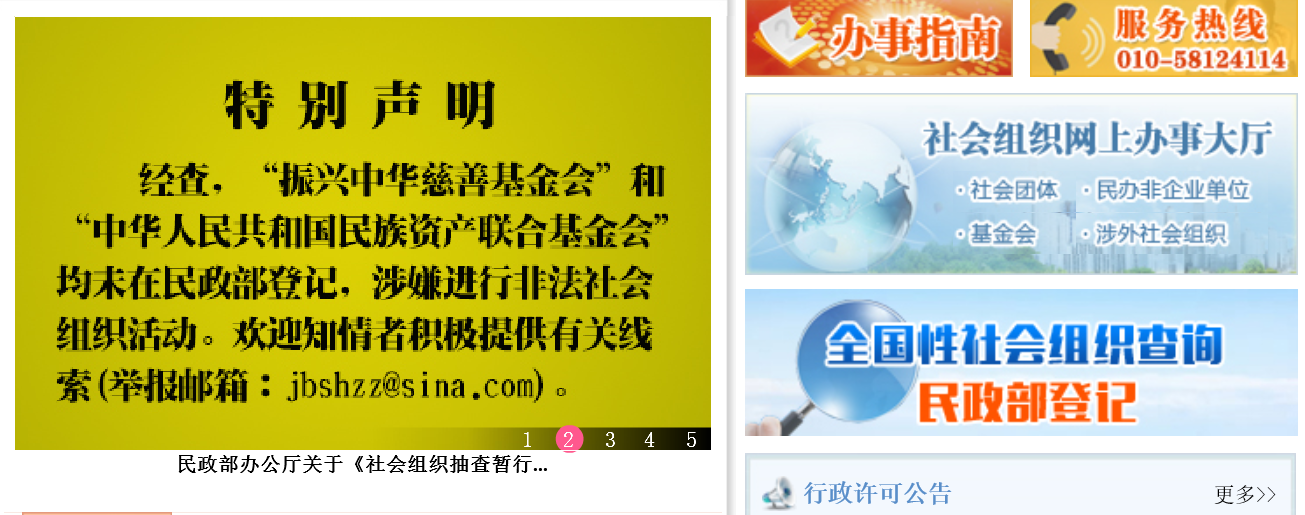 网站：中国社会组织网www.chinanpo.gov.cn
3为谁做志愿者：社会组织查询示范②
3为谁做志愿者：社会组织查询示范③
3为谁做志愿者：社会组织查询示范④
4有什么风险？
个人风险
责任风险
法律风险
4有什么风险：安全保障
志愿者安全
社会（受益者）安全
组织安全
4有什么风险：预防化解风险
1、善于沟通
2、团队协作
3、公共场所
4、适当保险
5有什么效果？